Презентация
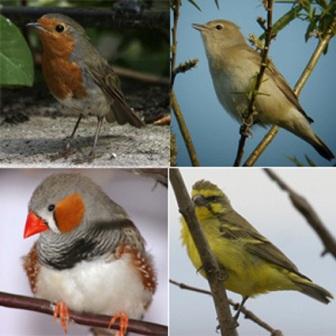 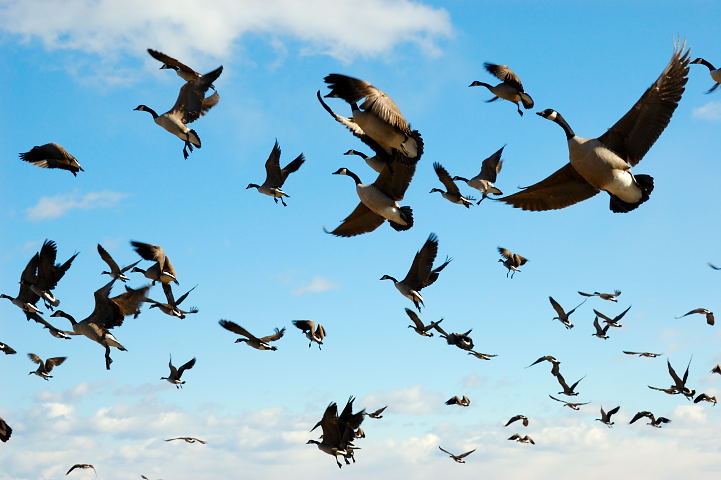 Птицы- 
Живой звук природы
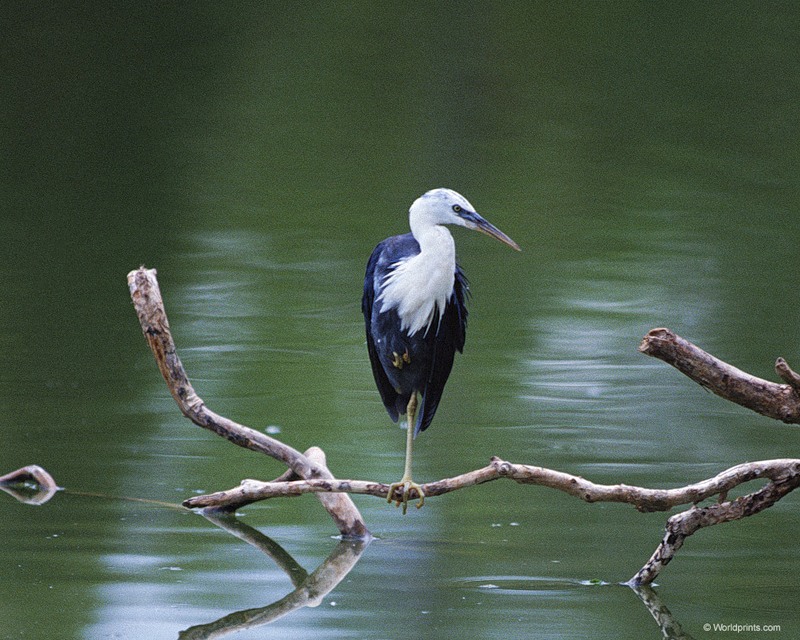 Подготовила
 ст.воспитатель Завьялова Т.А.
Москва,2013
Петух
Домашние птицы
Курица
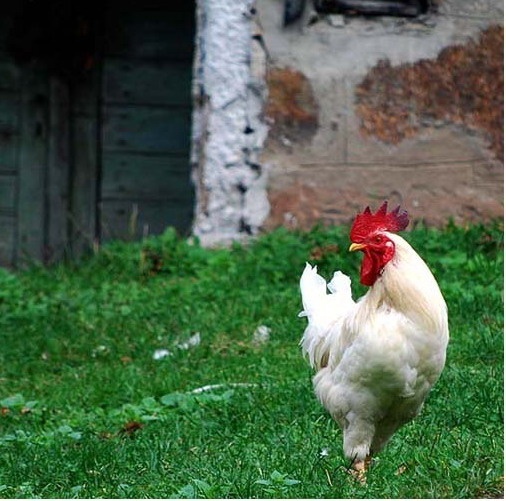 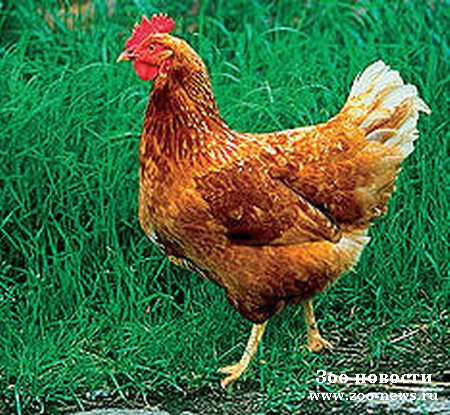 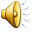 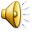 Селезень
Утка
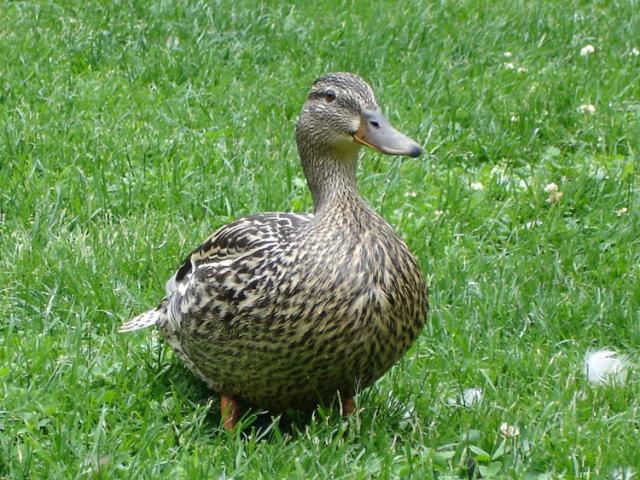 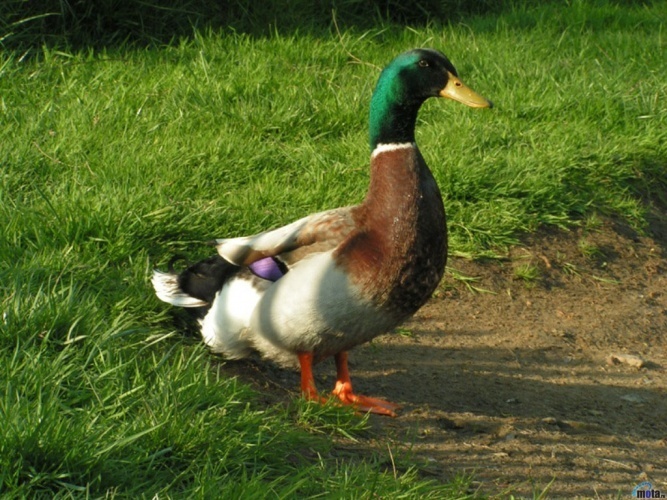 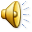 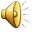 Голубь
Городские птицы
Воробей
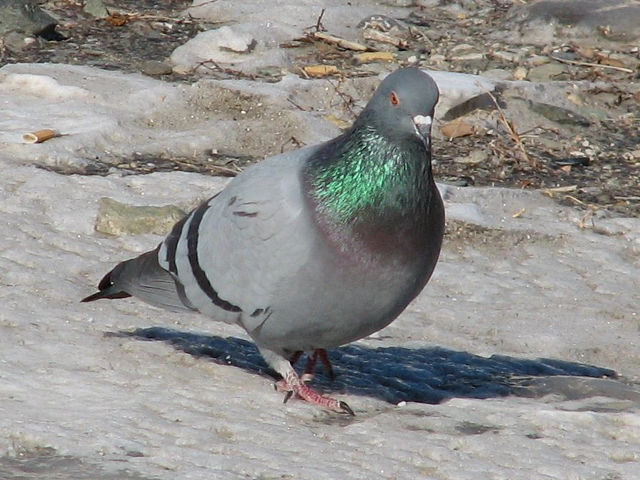 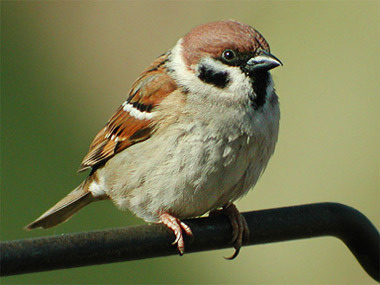 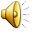 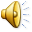 Ворон
Синица
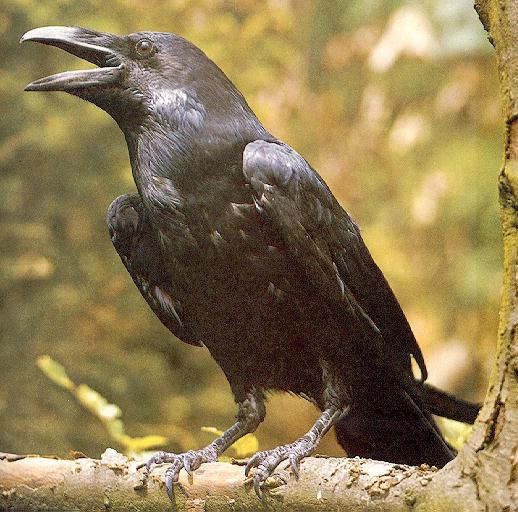 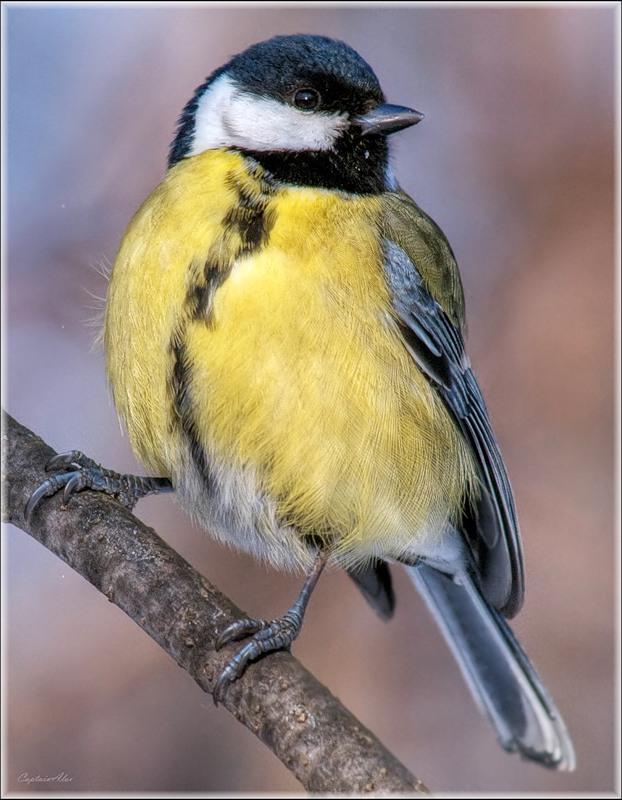 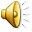 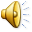 Лесные  птицы
Скворец
Кукушка
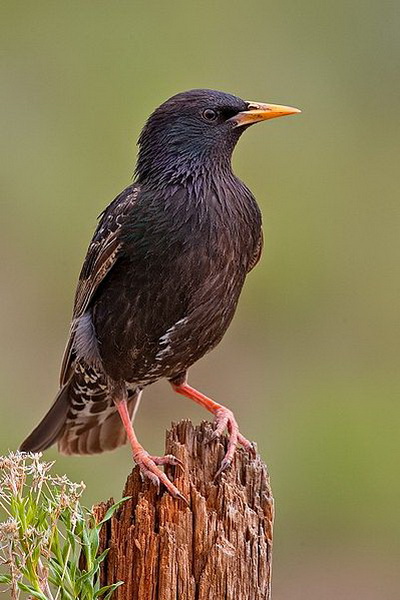 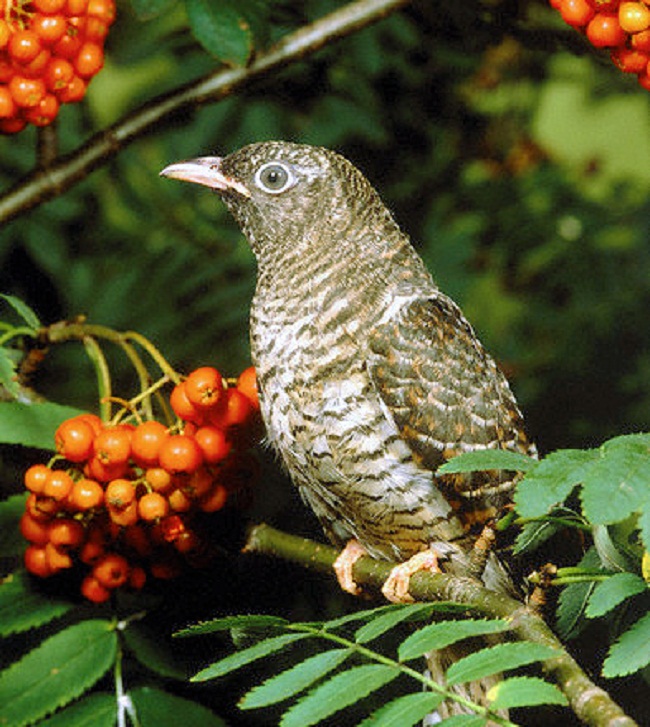 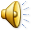 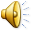 Дятел
Чиж
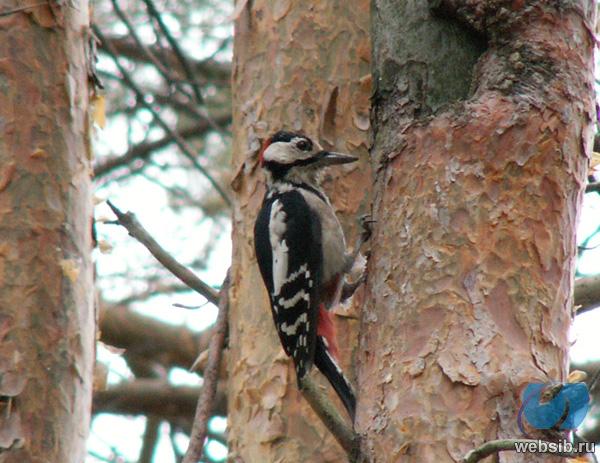 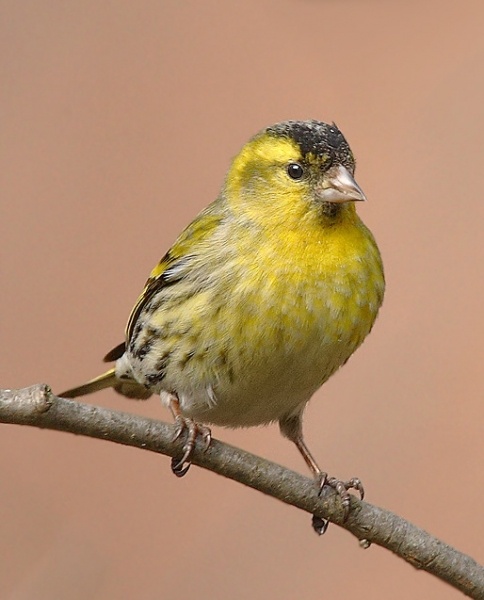 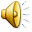 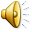 Иволга
Соловей
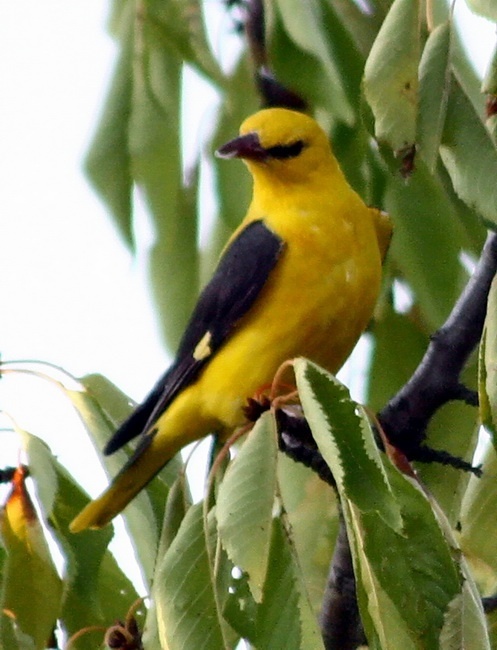 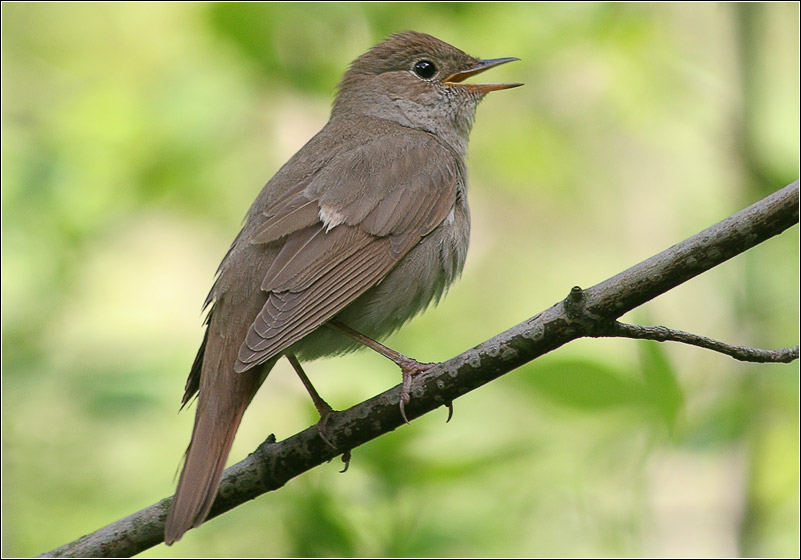 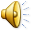 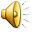 Дрозд
Ласточка
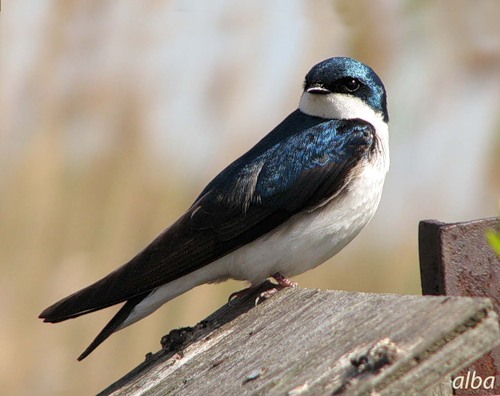 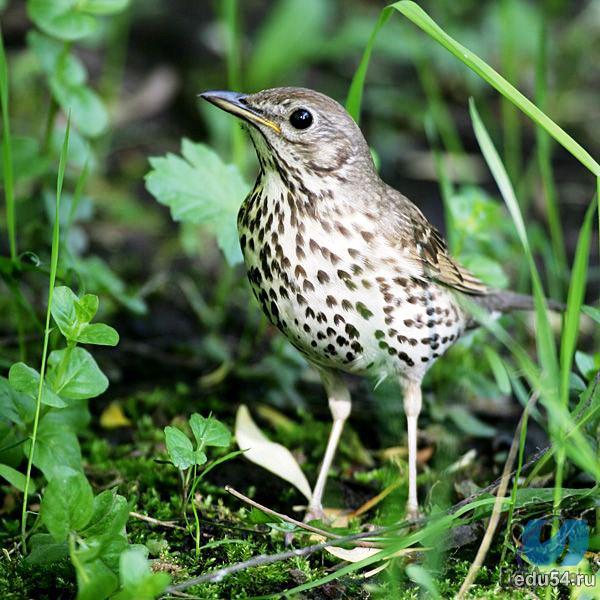 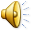 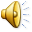 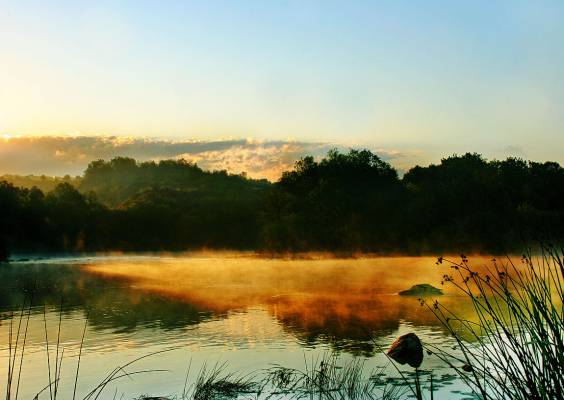 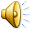